Sütün oluşumu
Sütün Oluşumu
Meme bezinin morfolojisi

Fetal (gebelik) dönemi

	a. Ekdoderm dokusunun gelişimi ve ardından alveollere dönüşüm.
	b. Alveollerin oluşumu
	c. Meme tomurcuğunun gelişimi (7.-8. haftaya kadar)
	d. 5. embriyonal ayda meme başlarının oluşumu
Puberteyt dönemi
	a. doğumdan seksüel olgunluğa kadar geçen süreç
	b. Meme süt kanal sistemi son şeklini almaktadır


Gebelik sırasında gelişme
	a. Gebeliğin 4. ayında parankima dokusu süt geçişi için büyür
	b. 5. ayda parankima dokusu memenin tamamını kaplar
	c. 8. ayda alveol oluşumu tamamlanır
Meme Yapısı
Meme yapısı
1- meme kesesi
2-meme başı kesesi
3-meme başı kanalı
4-alveol
Alveollerden süt çıkışı
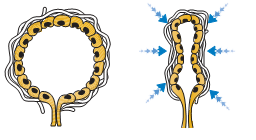 Meme bezinde alveol salkımından meydana gelen yaklaşık 2 milyar adet 
    odacık bulunmaktadır
 Dokunun 1 cm3’ünde yaklaşık 75.000 adet alveol yer almaktadır
150-220 alveol bir süt kanalına bağlanmaktadır
Sütün salgılanması
Sütün oluşumu sırasında alveoller süt ile dolar

Meme iç basıncı 30-35 mm Hg düzeyine yükselir

Sağım olayında refleksler ve hipofiz bezi hormonları etkilidir
Sütün salgılanması
Doğal uyarı 
	a. oksitozin ve taşıyıcı protein olan reurophysin sentezini tetikler
	b. oksitozin süt bezlerinin kapiler kanallarına ulaşır
	c. kapiler kanallarda miyoepitel hücrelerin kasılmasına yardımcı olur

Teknik uyarı
    a. zil/çan vb. akustik sesler
	 b. dokunma vb..
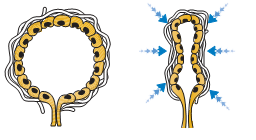 Hormonlar
Prolaktin : sütün oluşumu boyunca tüm mekanizmayı yöneten hormondur

Oksitozin : Meme boşluğundan sütün pompalanmasını regüle eder
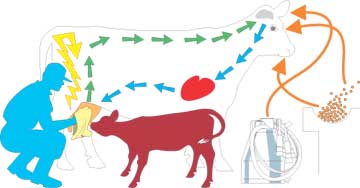 Stimülasyon var
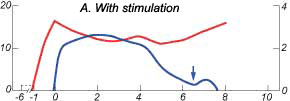 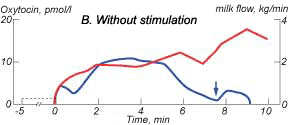 Stimülasyon yok
Teknik ya da doğal uyarı sonucu süt sağımının başlama mekanizması
Ön süt sağımı (pre-milking) ile oksitozin hormonu stimülasyonu
Süt Sağım Yöntemleri
Elle sağım

Makineli sağım
Elle Sağım
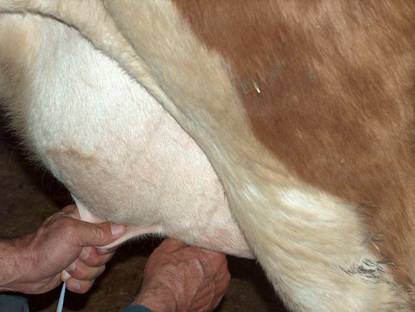 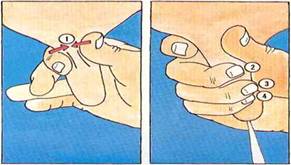 Yarı Otomatik Sağım
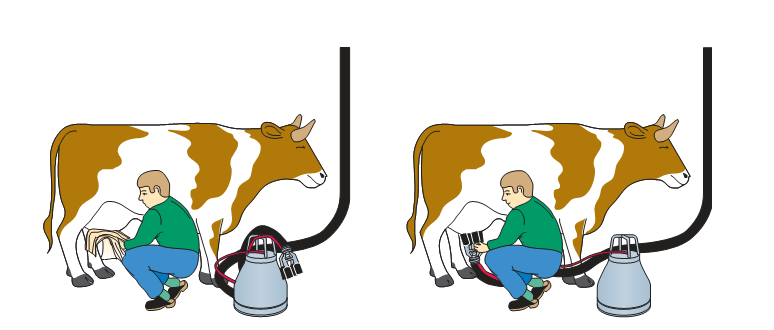 Sağım öncesi temizlik
Sağım başlığının takılması
Makineli sağım
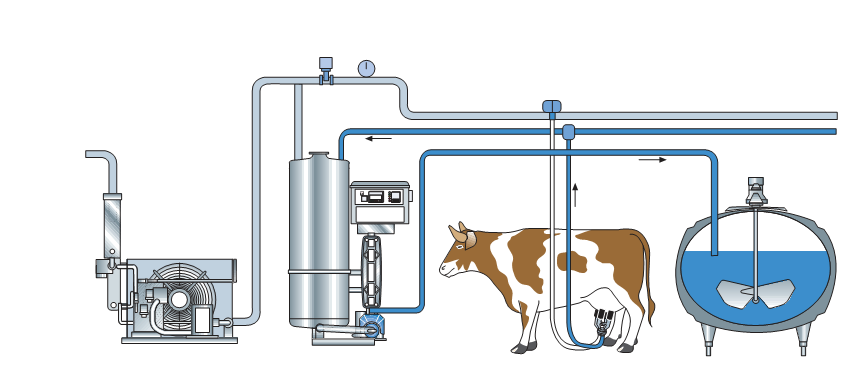 Makineli sağım
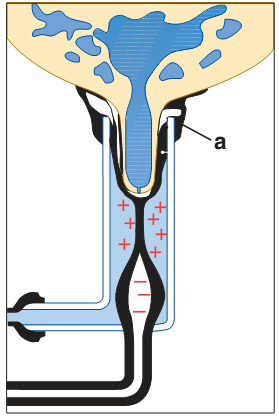 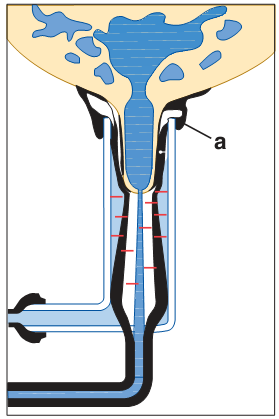 Masaj fazı                               Emme fazı
Makineli sağım
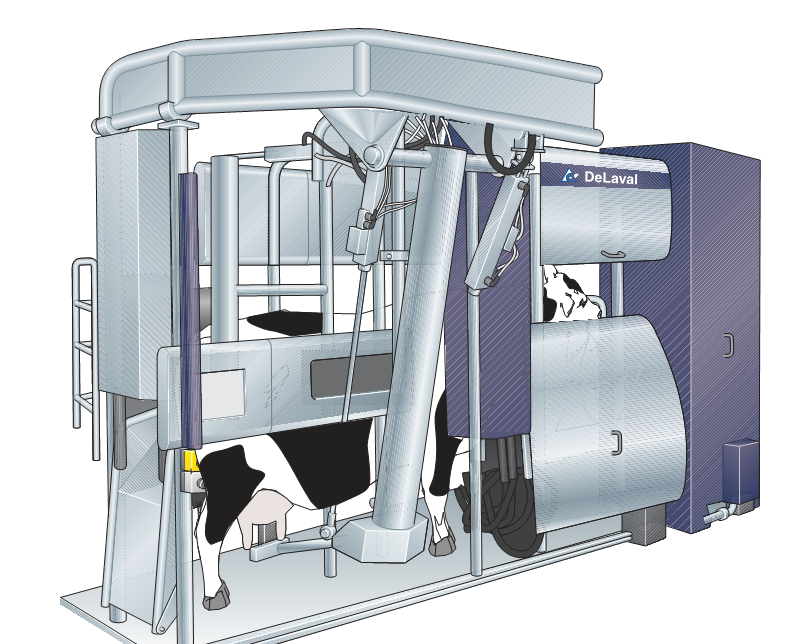 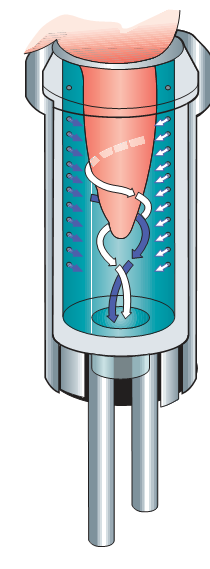 Meme başının sağıma hazırlığı 
(temizlik ve ön süt atımı)
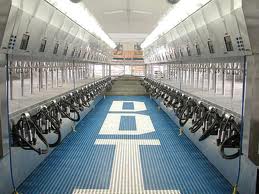 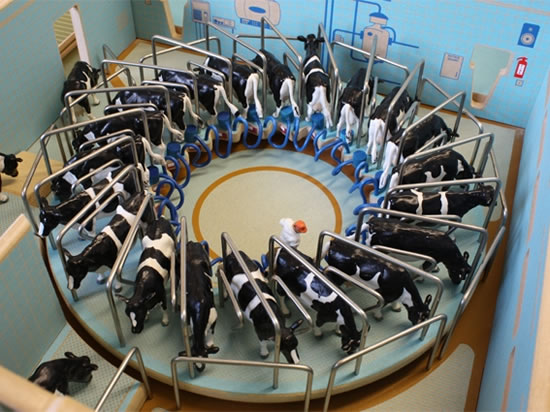 Sıralı sağım sistemi
Dönerli sağım sistemi
Çiftliklerde temiz ve kaliteli süt üretimi
Sağlıklı inek
Özenli yemleme
Temizlik
Mikrobiyel bulaşmaya karşı önlemler
Sütün soğutulması ve nakli
Sütün soğutulması
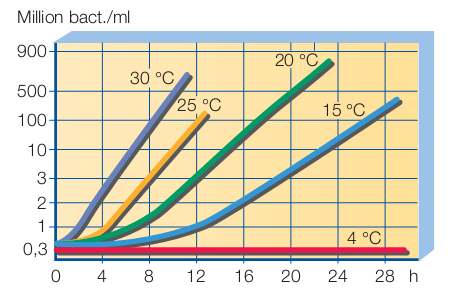 Sütün soğutulması
Tablo 1. Sütün bakteriyolojik yükü ile bekleme süresi ve sıcaklığı arasındaki ilişki.
¶ kob ml-1 : 1 ml sütte koloni oluşturan bakteri.
Sütün nakli (tanker ile)
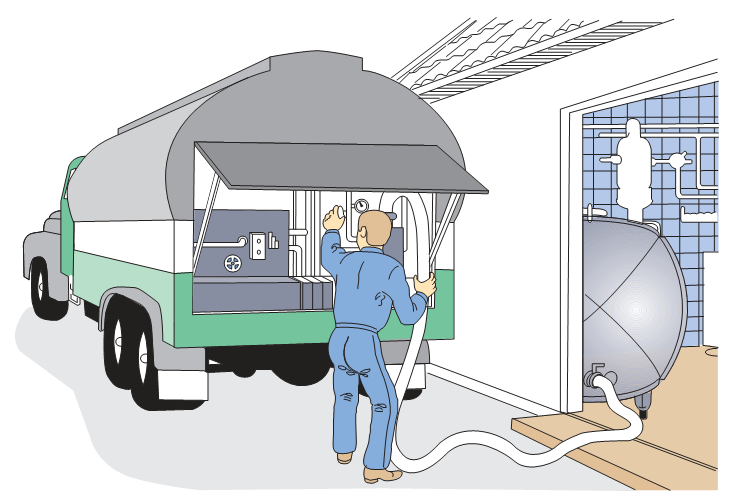 Sütün nakli (güğüm ile)
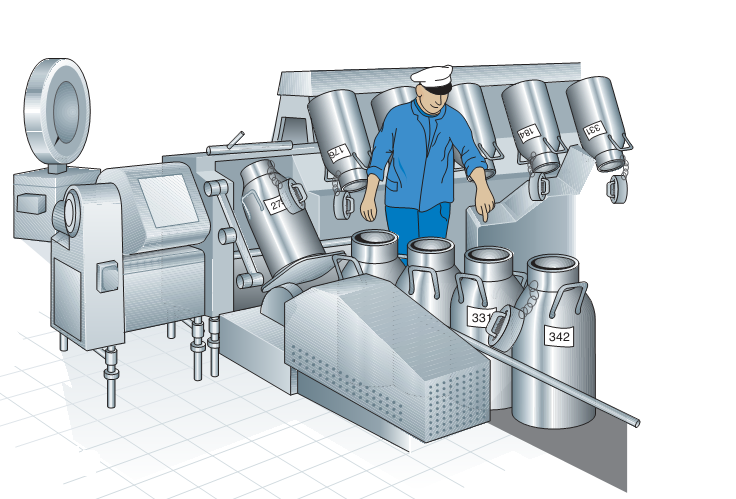